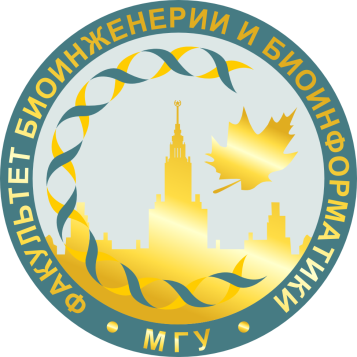 Биоинформатика
Межфакультетский курс, осенний семестр
Факультет биоинженерии и биоинформатики МГУ имени М.В.Ломоносова
2015 год
Биоинформатикаи её связи с другими дисциплинами
Информатика(в том числе теория алгоритмов)
Теория вероятностейи математическая статистика
Биоинформатика(компьютерная молекулярная биология)
Молекулярная биология
Две составных части биоинформатики как учебного предмета:
Практическая биоинформатика: что надо знать о компьютерных методах биологу-экспериментатору
Профессиональная подготовка компьютерных биологов(последние могут быть как исследователями накопленного экспериментального материала, так и разработчиками алгоритмов)
Молекула ДНК
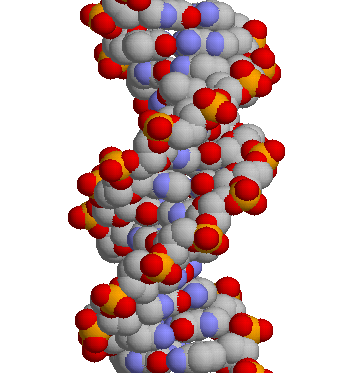 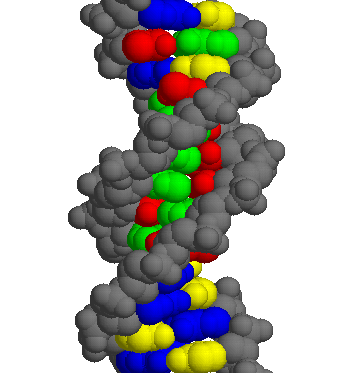 A C G T
C N O P
Одну нить ДНК можно условно обозначить последовательностью букв
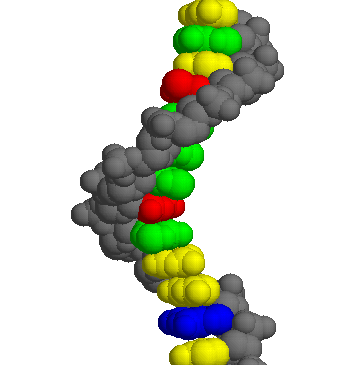 TGCCACAAATCAC
6
Что такое белок
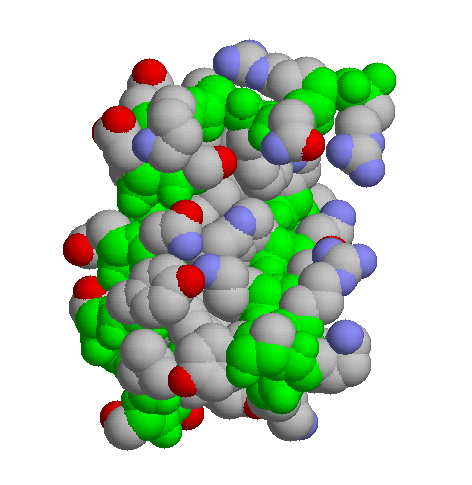 RRNFSKQASE ILNEYFYSHL
SNPYPSEEAK EELARKCGIT
VSQVSNWFGN KRIRYKKNI
Пространственная структура
Последовательность
Аминокислотные остатки
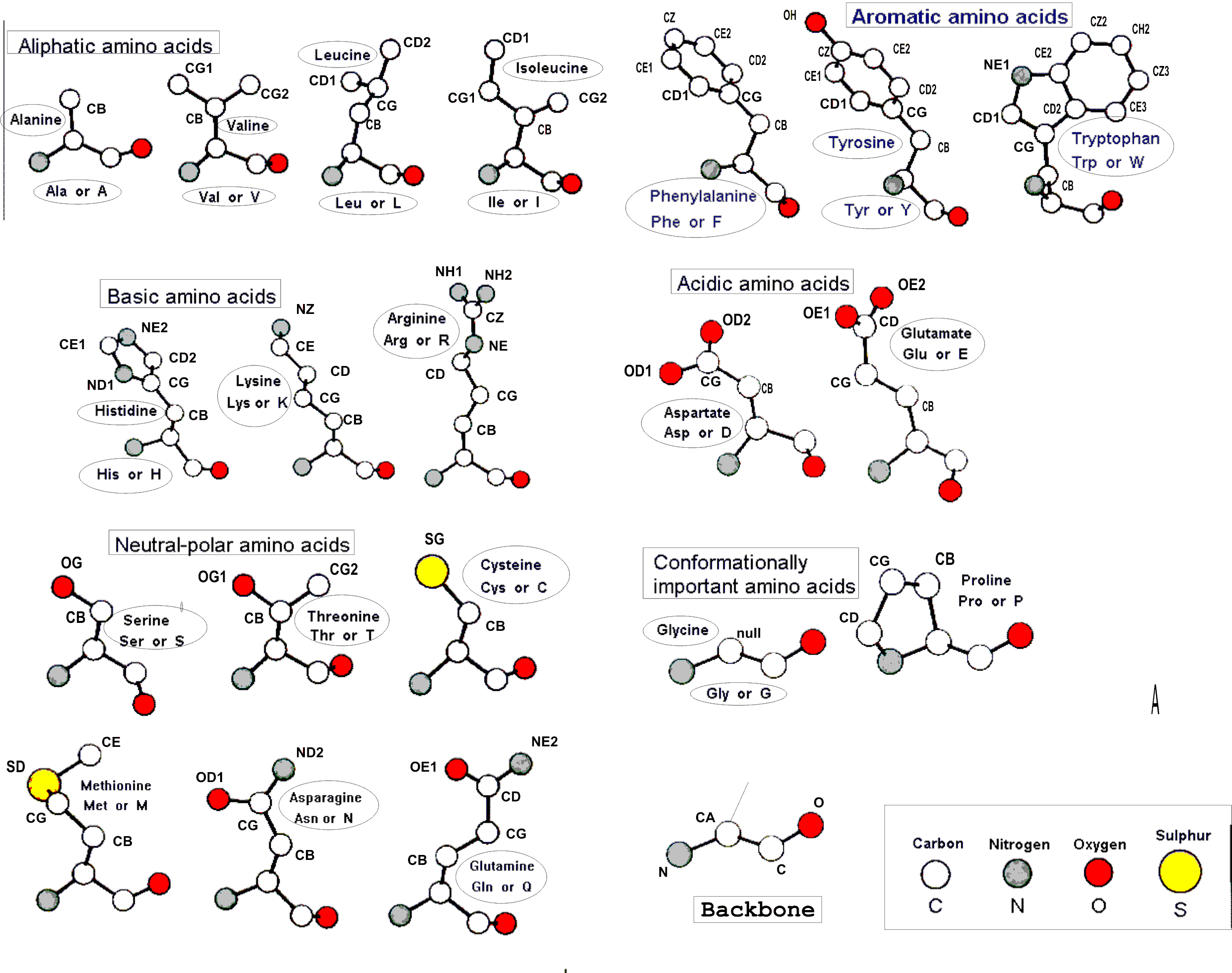 Генетический код
Аминокислоты 
A Ala Alanine Аланин
R Arg Arginine Аргинин
N Asn Asparagine Аспарагин
D Asp Aspartic Acid Аспарагиновая кислота
C Cys Cysteine Цистеин
Q Gln Glutamine Глютамин
E Glu Glutamic Acid Глутаминовая кислота
G Gly Glycine Глицин
H His Histidine Гистидин
I Ile Isoleucine Изолейцин
L Leu Leucine Лейцин
K Lys Lysine Лизин
M Met Methionine Метионин
F Phe Phenylalanine Фенилаланин
P Pro Proline Пролин
S Ser Serine Серин
T Thr Threonine Треонин
W Trp Thryptophan Триптофан
Y Tyr Tyrosine Тирозин
V Val Valine Валин
"Stop" в таблице кода означает стоп-кодон — сигнал окончания трансляции.
Геном и гены
7
Геном 3·109 букв у человека,~ 106 букв у бактерий
содержит
Гены 30% генома у человека,~ 90% у бактерий
кодируют
Белки ~ 25 000 у человека,600 – 6000 у бактерий
Термины
7
ДНК
ДНК
Репликация
Транскрипция
РНК
Сплайсинг
РНК
Трансляция
Белок
Белок
Посттрансляционная модификация
Ген – часть ДНК, последовательность которой копируется при транскрипции
… а матрицей служит цепь ДНК с комплементарной последовательностью
Ген такой длинный, что его рисуют в виде схемы
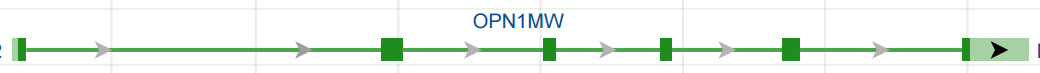 Что такое толстые и тонкие отрезки?
Ген – часть ДНК, последовательность которой копируется при транскрипции
… а матрицей служит цепь ДНК с комплементарной последовательностью
Ген такой длинный, что его рисуют в виде схемы
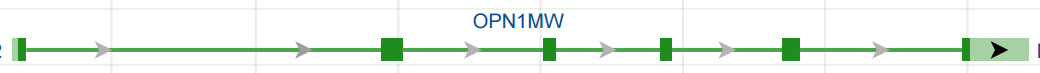 Толстые отрезки называются экзоны, тонкие – интроны.
Экзоны вместе составляют зрелую РНК.
В процессе сплайсинга интроны вырезаются, экзоны «сшиваются» вместе.
Ген – часть ДНК, последовательность которой копируется при транскрипции
… а матрицей служит цепь ДНК с комплементарной последовательностью
Ген такой длинный, что его рисуют в виде схемы
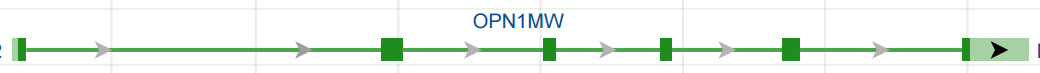 Светло-зелёным обозначены некодирующие участки зрелой РНК, тёмно-зелёным – кодирующие белок.
Границей между 5’-некодирующей и кодирующей областями служит стартовый кодон (один из триплетов ATG), границей между кодирующей и 3’-некодирующей областями – стоп-кодон (TAA, TAG или TGA).
Ген может быть расположен на любой из двух цепей ДНК
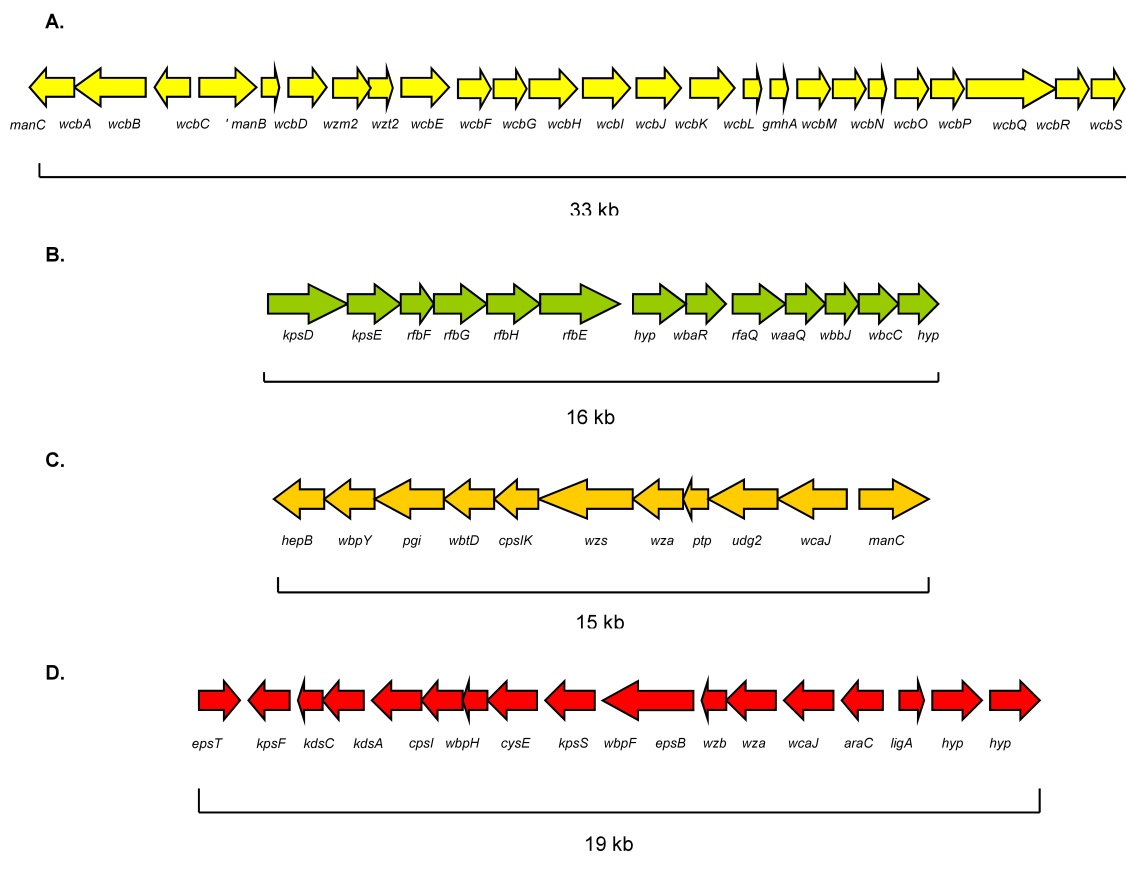 http://www.intechopen.com/source/html/40582/media/image4.jpeg
Геном – совокупность последовательностей всех ДНК организма
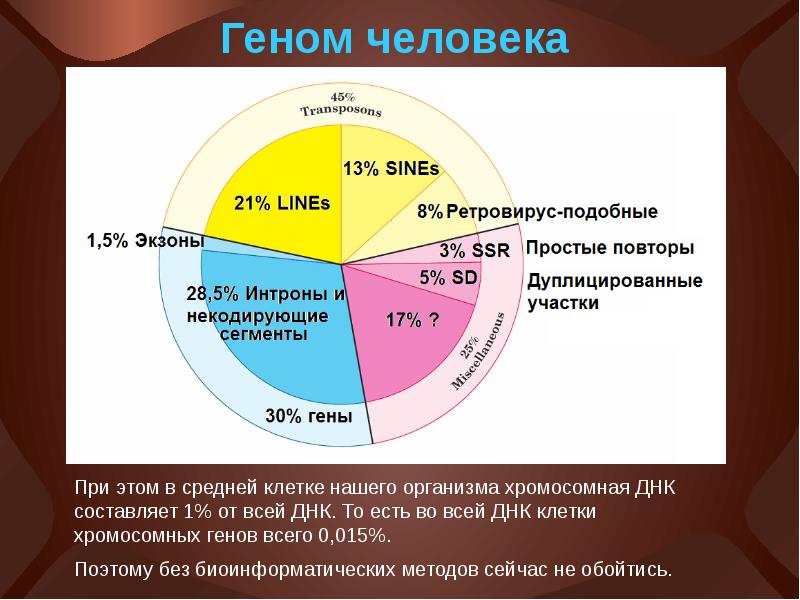 http://rpp.nashaucheba.ru/pars_docs/refs/54/53571/img4.jpg
Что прячется за вопросительным знаком?
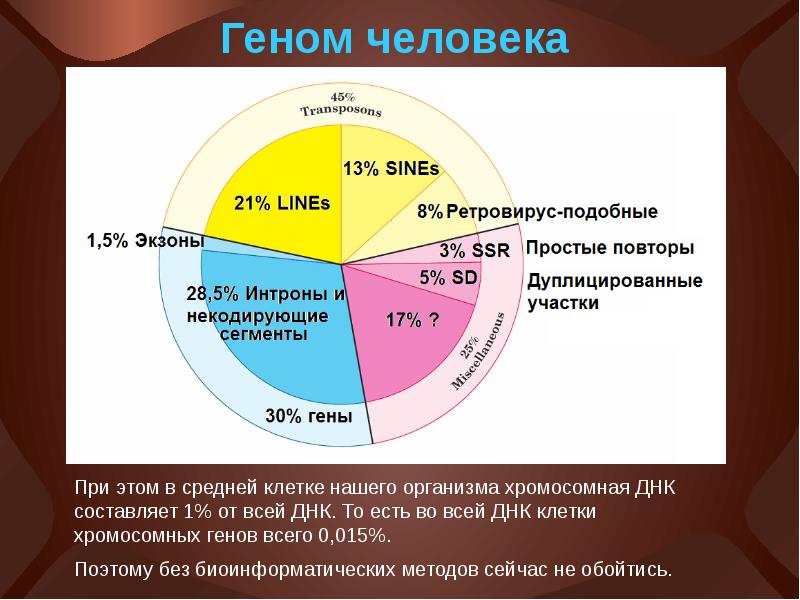 http://rpp.nashaucheba.ru/pars_docs/refs/54/53571/img4.jpg
Видимо, примерно половина тех 17%, что обозначены «?», составляют регуляторные участки. Последовательность этих участков генома управляет экспрессией генов.

Экспрессией называется весь процесс синтеза молекул белка по «инструкции», записанной в гене. Экспрессия зависит от типа клетки, стадии развития и внешних условий. Экспрессия может быть сильной (в единицу времени производится много молекул белка), слабой (мало) или совсем отсутствовать (ген «молчит»).
Как сравнивать последовательности ДНК (РНК)?
>Hs
GTTTATGTAGCTTACCTCCTCAAAGCAATACACTGAAAATGTTTAGACGGGCTCACATCA
CCCCATAAACA
>Mm
GTTAATGTAGCTTAATAACAAAGCAAAGCACTGAAAATGCTTAGATGGATAATTGTATCC
CATAAACA
Как сравнивать последовательности ДНК (РНК)?
>Hs
GTTTATGTAGCTTACCTCCTCAAAGCAATACACTGAAAATGTTTAGACGGGCTCACATCA
CCCCATAAACA
>Mm
GTTAATGTAGCTTAATAACAAAGCAAAGCACTGAAAATGCTTAGATGGATAATTGTATCC
CATAAACA
Hs    1 GTTTATGTAGCTTACCTCCT--CAAAGCAATACACTGAAAATGTTTAGAC     48
        |||.||||||||||    .|  ||||||||..|||||||||||.|||||.
Mm    1 GTTAATGTAGCTTA----ATAACAAAGCAAAGCACTGAAAATGCTTAGAT     46

Hs   49 GGGCTCACAT-----CACCCCATAAACA     71
        ||      ||     .|.||||||||||
Mm   47 GG------ATAATTGTATCCCATAAACA     68
Выравнивание двух последовательностей
Выравнивание
Чем руководствуется программа при выборе данного выравнивания из множества возможных?
Hs    1 GTTTATGTAGCTTACCTCCT--CAAAGCAATACACTGAAAATGTTTAGAC     48
        |||.||||||||||    .|  ||||||||..|||||||||||.|||||.
Mm    1 GTTAATGTAGCTTA----ATAACAAAGCAAAGCACTGAAAATGCTTAGAT     46

Hs   49 GGGCTCACAT-----CACCCCATAAACA     71
        ||      ||     .|.||||||||||
Mm   47 GG------ATAATTGTATCCCATAAACA     68
Выравнивание
Чем руководствуется программа при выборе данного выравнивания из множества возможных?
Нужен алгоритм, который как можно чаще выдавал бы «биологически правильное выравнивание»
Hs    1 GTTTATGTAGCTTACCTCCT--CAAAGCAATACACTGAAAATGTTTAGAC     48
        |||.||||||||||    .|  ||||||||..|||||||||||.|||||.
Mm    1 GTTAATGTAGCTTA----ATAACAAAGCAAAGCACTGAAAATGCTTAGAT     46

Hs   49 GGGCTCACAT-----CACCCCATAAACA     71
        ||      ||     .|.||||||||||
Mm   47 GG------ATAATTGTATCCCATAAACA     68
Выравнивание
Чем руководствуется программа при выборе данного выравнивания из множества возможных?
Нужен алгоритм, который как можно чаще выдавал бы «биологически правильное выравнивание»
Правильное – значит, что сопоставленные буквы имеют общее происхождение
Hs    1 GTTTATGTAGCTTACCTCCT--CAAAGCAATACACTGAAAATGTTTAGAC     48
        |||.||||||||||    .|  ||||||||..|||||||||||.|||||.
Mm    1 GTTAATGTAGCTTA----ATAACAAAGCAAAGCACTGAAAATGCTTAGAT     46

Hs   49 GGGCTCACAT-----CACCCCATAAACA     71
        ||      ||     .|.||||||||||
Mm   47 GG------ATAATTGTATCCCATAAACA     68
Выравнивание
Чем руководствуется программа при выборе данного выравнивания из множества возможных?
Формализация биологической задачи: считаем вес выравнивания
# Length: 78
# Identity:      53/78 (67.9%)
# Similarity:    53/78 (67.9%)
# Gaps:          17/78 (21.8%)
# Score: 186.5
Hs    1 GTTTATGTAGCTTACCTCCT--CAAAGCAATACACTGAAAATGTTTAGAC     48
        |||.||||||||||    .|  ||||||||..|||||||||||.|||||.
Mm    1 GTTAATGTAGCTTA----ATAACAAAGCAAAGCACTGAAAATGCTTAGAT     46

Hs   49 GGGCTCACAT-----CACCCCATAAACA     71
        ||      ||     .|.||||||||||
Mm   47 GG------ATAATTGTATCCCATAAACA     68
Выдаётся выравнивание, имеющее наибольший вес (Score).
Выравнивание
Чем руководствуется программа при выборе данного выравнивания из множества возможных?
Формализация биологической задачи: считаем вес выравнивания
За каждое совпадение букв: +5За каждое несовпадение:  –4За каждый «гэп» (чёрточку): –0,5За каждую связную группу чёрточек («индель»): –10
Hs    1 GTTTATGTAGCTTACCTCCT--CAAAGCAATACACTGAAAATGTTTAGAC     48
        |||.||||||||||    .|  ||||||||..|||||||||||.|||||.
Mm    1 GTTAATGTAGCTTA----ATAACAAAGCAAAGCACTGAAAATGCTTAGAT     46

Hs   49 GGGCTCACAT-----CACCCCATAAACA     71
        ||      ||     .|.||||||||||
Mm   47 GG------ATAATTGTATCCCATAAACA     68
Выдаётся выравнивание, имеющее наибольший вес.
Множественное выравнивание(человек, мышь, слон)
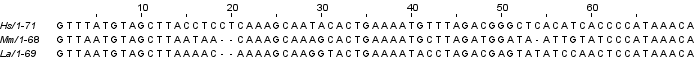 Множественное выравнивание(человек, мышь, слон)
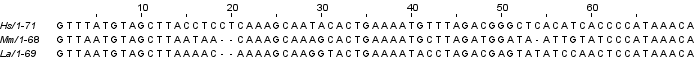 … а лучше так:
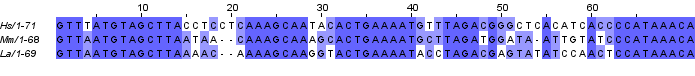 Как сравнивать белки?
>CYB5_CHICK
MVGSSEAGGEAWRGRYYRLEEVQKHNNSQSTWIIVHHRIYDITKFLDEHPGGEEVLREQA
GGDATENFEDVGHSTDARALSETFIIGELHPDDRPKLQKPAETLITTVQSNSSSWSNWVI
PAIAAIIVALMYRSYMSE
>CYB5_HUMAN
MAEQSDEAVKYYTLEEIQKHNHSKSTWLILHHKVYDLTKFLEEHPGGEEVLREQAGGDAT
ENFEDVGHSTDAREMSKTFIIGELHPDDRPKLNKPPETLITTIDSSSSWWTNWVIPAISA
VAVALMYRLYMAED
Можно так же, как нуклеиновые кислоты: что-то прибавляем за совпадение, что-то вычитаем за несовпадение, ещё что-то вычитаем за каждый «индель» (то есть вставку или делецию).
Как сравнивать белки?
>CYB5_CHICK
MVGSSEAGGEAWRGRYYRLEEVQKHNNSQSTWIIVHHRIYDITKFLDEHPGGEEVLREQA
GGDATENFEDVGHSTDARALSETFIIGELHPDDRPKLQKPAETLITTVQSNSSSWSNWVI
PAIAAIIVALMYRSYMSE
>CYB5_HUMAN
MAEQSDEAVKYYTLEEIQKHNHSKSTWLILHHKVYDLTKFLEEHPGGEEVLREQAGGDAT
ENFEDVGHSTDAREMSKTFIIGELHPDDRPKLNKPPETLITTIDSSSSWWTNWVIPAISA
VAVALMYRLYMAED
Можно так же, как нуклеиновые кислоты: что-то прибавляем за совпадение, что-то вычитаем за несовпадение, ещё что-то вычитаем за каждый «индель» (то есть вставку или делецию).
Так одно время и делали, но потом поняли, что надо принимать во внимание сходство свойств аминокислотных остатков.
Аминокислотные остатки
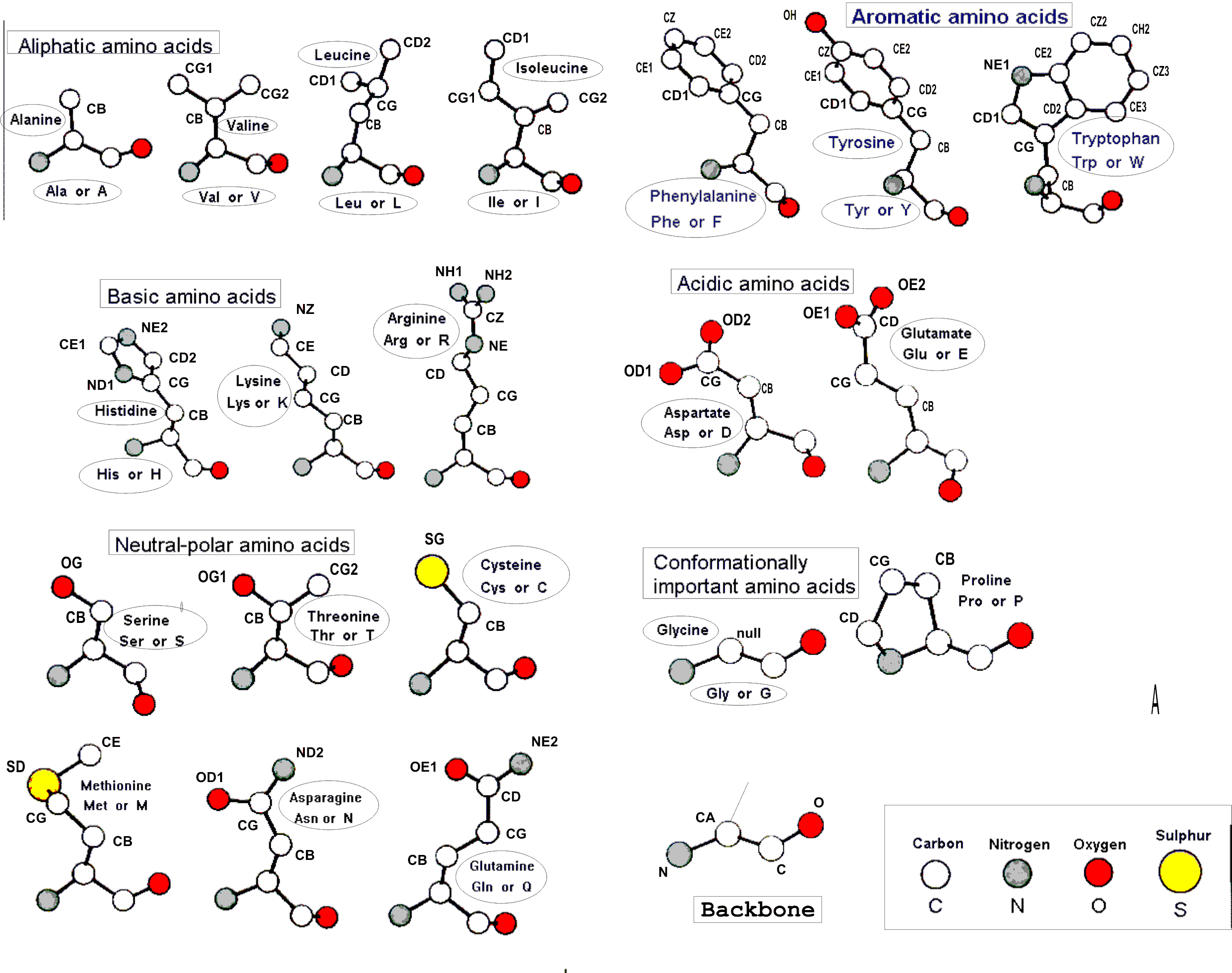 Матрица замен аминокислот
A  R  N  D  C  Q  E  G  H  I  L  K  M  F  P  S  T  W  Y  V  B  Z  X  *  
A  4 -1 -2 -2  0 -1 -1  0 -2 -1 -1 -1 -1 -2 -1  1  0 -3 -2  0 -2 -1  0 -4 
R -1  5  0 -2 -3  1  0 -2  0 -3 -2  2 -1 -3 -2 -1 -1 -3 -2 -3 -1  0 -1 -4 
N -2  0  6  1 -3  0  0  0  1 -3 -3  0 -2 -3 -2  1  0 -4 -2 -3  3  0 -1 -4 
D -2 -2  1  6 -3  0  2 -1 -1 -3 -4 -1 -3 -3 -1  0 -1 -4 -3 -3  4  1 -1 -4 
C  0 -3 -3 -3  9 -3 -4 -3 -3 -1 -1 -3 -1 -2 -3 -1 -1 -2 -2 -1 -3 -3 -2 -4 
Q -1  1  0  0 -3  5  2 -2  0 -3 -2  1  0 -3 -1  0 -1 -2 -1 -2  0  3 -1 -4 
E -1  0  0  2 -4  2  5 -2  0 -3 -3  1 -2 -3 -1  0 -1 -3 -2 -2  1  4 -1 -4 
G  0 -2  0 -1 -3 -2 -2  6 -2 -4 -4 -2 -3 -3 -2  0 -2 -2 -3 -3 -1 -2 -1 -4 
H -2  0  1 -1 -3  0  0 -2  8 -3 -3 -1 -2 -1 -2 -1 -2 -2  2 -3  0  0 -1 -4 
I -1 -3 -3 -3 -1 -3 -3 -4 -3  4  2 -3  1  0 -3 -2 -1 -3 -1  3 -3 -3 -1 -4 
L -1 -2 -3 -4 -1 -2 -3 -4 -3  2  4 -2  2  0 -3 -2 -1 -2 -1  1 -4 -3 -1 -4 
K -1  2  0 -1 -3  1  1 -2 -1 -3 -2  5 -1 -3 -1  0 -1 -3 -2 -2  0  1 -1 -4 
M -1 -1 -2 -3 -1  0 -2 -3 -2  1  2 -1  5  0 -2 -1 -1 -1 -1  1 -3 -1 -1 -4 
F -2 -3 -3 -3 -2 -3 -3 -3 -1  0  0 -3  0  6 -4 -2 -2  1  3 -1 -3 -3 -1 -4 
P -1 -2 -2 -1 -3 -1 -1 -2 -2 -3 -3 -1 -2 -4  7 -1 -1 -4 -3 -2 -2 -1 -2 -4 
S  1 -1  1  0 -1  0  0  0 -1 -2 -2  0 -1 -2 -1  4  1 -3 -2 -2  0  0  0 -4 
T  0 -1  0 -1 -1 -1 -1 -2 -2 -1 -1 -1 -1 -2 -1  1  5 -2 -2  0 -1 -1  0 -4 
W -3 -3 -4 -4 -2 -2 -3 -2 -2 -3 -2 -3 -1  1 -4 -3 -2 11  2 -3 -4 -3 -2 -4 
Y -2 -2 -2 -3 -2 -1 -2 -3  2 -1 -1 -2 -1  3 -3 -2 -2  2  7 -1 -3 -2 -1 -4 
V  0 -3 -3 -3 -1 -2 -2 -3 -3  3  1 -2  1 -1 -2 -2  0 -3 -1  4 -3 -2 -1 -4
B -2 -1  3  4 -3  0  1 -1  0 -3 -4  0 -3 -3 -2  0 -1 -4 -3 -3  4  0 -1 -4 
Z -1  0  0  1 -3  3  4 -2  0 -3 -3  1 -1 -3 -1  0 -1 -3 -2 -2  0  4 -1 -4 
X  0 -1 -1 -1 -2 -1 -1 -1 -1 -1 -1 -1 -1 -1 -2  0  0 -2 -1 -1 -1 -1 -1 -4 
* -4 -4 -4 -4 -4 -4 -4 -4 -4 -4 -4 -4 -4 -4 -4 -4 -4 -4 -4 -4 -4 -4 -4  1
29
[Speaker Notes: Матрица называется “BLOSUM62”.
Для построения матрицы взяты пары соответствующих друг другу аминокислот из последовательностей родственных белков.
Предварительно отобраны пары белков, сходных не более чем на 62% по всей длине.
После этого определены частоты пар аминокислот qab и частоты отдельных аминокислот pa.
Число на пересечении строки a и столбца b получается из ln (qab/(papb )) после умножения на 2 и округления до ближайшего целого.
То есть чем чаще замена a на b закрепляется в ходе эволюции, тем больше число.
Числа на диагонали отвечают средней консервативности (склонности не заменяться) соответствующей буквы.]
Как сравнивать белки?
>CYB5_CHICK
MVGSSEAGGEAWRGRYYRLEEVQKHNNSQSTWIIVHHRIYDITKFLDEHPGGEEVLREQA
GGDATENFEDVGHSTDARALSETFIIGELHPDDRPKLQKPAETLITTVQSNSSSWSNWVI
PAIAAIIVALMYRSYMSE
>CYB5_HUMAN
MAEQSDEAVKYYTLEEIQKHNHSKSTWLILHHKVYDLTKFLEEHPGGEEVLREQAGGDAT
ENFEDVGHSTDAREMSKTFIIGELHPDDRPKLNKPPETLITTIDSSSSWWTNWVIPAISA
VAVALMYRLYMAED
CYB5_CHICK         1 MVGSSEAGGEAWRGRYYRLEEVQKHNNSQSTWIIVHHRIYDITKFLDEHP     50
                        .:|...||  .:||.|||:||||:|:|||:|:||::||:||||:|||
CYB5_HUMAN         1 ---MAEQSDEA--VKYYTLEEIQKHNHSKSTWLILHHKVYDLTKFLEEHP     45

CYB5_CHICK        51 GGEEVLREQAGGDATENFEDVGHSTDARALSETFIIGELHPDDRPKLQKP    100
                     ||||||||||||||||||||||||||||.:|:|||||||||||||||.||
CYB5_HUMAN        46 GGEEVLREQAGGDATENFEDVGHSTDAREMSKTFIIGELHPDDRPKLNKP     95

CYB5_CHICK       101 AETLITTVQSNSSSWSNWVIPAIAAIIVALMYRSYMSE-    138
                     .||||||:.|:||.|:|||||||:|:.||||||.||:| 
CYB5_HUMAN        96 PETLITTIDSSSSWWTNWVIPAISAVAVALMYRLYMAED    134
Вес выравнивания получается сложением весов замен по всем парам сопоставляемых букв (минус штрафы за «индели»).
Выдаётся выравнивание с самым большим весом.
Программы действуют по алгоритму
Q9TA24         1 AIPLWTGTVVLGFRYKTKISLAHLLPQGTPMFLIPMIIIIETISLLIRPV    550
                                                       :.|.....::..
CYB5_HUMAN     1 --------------------------------------MAEQSDEAVKYY     12

Q9TA24        51 TL-AVRLTANITAGHLLIH-----LT------------------GTATLT     76
                 || .::...:..:..|::|     ||                  |.||..
CYB5_HUMAN    13 TLEEIQKHNHSKSTWLILHHKVYDLTKFLEEHPGGEEVLREQAGGDATEN     62

Q9TA24        77 LSSIHSMT----ITVTFV---------------TVILLTILELA------    101
                 ...:...|    ::.||:               ...|:|.::.:      
CYB5_HUMAN    63 FEDVGHSTDAREMSKTFIIGELHPDDRPKLNKPPETLITTIDSSSSWWTN    112

Q9TA24       102 --VALIQAYVFALLISLYLHENA    122
                   :..|.|...||:..||:.|: 
CYB5_HUMAN   113 WVIPAISAVAVALMYRLYMAED-    134
Вот что получается, если подать программе выравнивания на вход неродственные белки … 
Результат смысла не имеет
Какой бы «умной» не казалась программа, ответственность за осмысленность результата несёт пользователь.